ERCOT Frequency Control Report
October 2018

ERCOT
Operations Planning

PDCWG | November 9th, 2018
Summary of October 2018
CPS1: 176.03%
Current CPS1 12-Month Rolling Average: 175.98%
1 BAAL Exceedance
5 hourly CPS1 scores below 100%
BAAL-003 Events have updated through August
2018 BAAL-003 FRM Performance: -895.19
2018 RMS1 Statistics
Mean: 14.55 mHz
Min: 11.40 mHz
Max: 19.12 mHz
October Energy Statistics
Total Energy: 29,156,994  MWh
Wind Energy: 5,239,561 MWh
Percent Energy from Wind Generation: 17.97%
October Minimum System Inertia
Mean: 190,188
Max: 228,144 on October 9th 
Min: 145,241 on October 30th
2
Frequency Control
CPS1, BAAL, & RMS1
Hourly CPS1 by Day
October-18 CPS1 (%): 176.03
4
[Speaker Notes: Outliers:
10/6/18 01:00: 0.48%
Wind ramp down of >2,000 MW throughout the hour. Frequency was dragging due to wind ramp and large expected generation deviation. Reg Up exhausted from 01:04 until 01:36. Loss of approx. 500 MW at 01:23 due to unit trip/run back

10/8/18 16:00: 95.47%
Wind ramp down of >1,000 MW throughout the hour.  Solar ramp down of 400 MW from 16:42 until the end of the hour. Reg Up exhausted from 16:20. 

10/8/18 20:00: 77.58%
Wind ramp down of >1,000 MW throughout the hour. Reg Up exhausted for the majority of the hour. 

10/12/18 16:00: 89.58%
Large expected generation deviation, a couple units not following base point during the first 15 min of the hour. Solar ramp down of approx. 200 MW. Wind ramp down of approx. 400 MW. Reg Up exhausted for the majority of the hour

10/15/18 19:00: 82.84%
Wind ramp down of approx. 1,500 MW. Several units lagging behind base points, large expected generation deviation. Reg Up exhausted for the majority of the hour.]
BAAL Exceedances & Violations
There was 1 BAAL exceedance
October 6, 2018
Wind was ramping down quickly
Unit loss when there was already a large expected generation deviation
Less than 59.91 Hz for 1 minute
5
15-Minute Average CPS1%
October-18 CPS1 (%): 176.03
6
12-Month Rolling Average CPS1
Current 12-Month Rolling Average: 175.98%
7
Daily RMS1 of ERCOT Frequency by Year
8
[Speaker Notes: Mean is 14.68 mHz]
Daily RMS1 of ERCOT Frequency by Month
9
Daily RMS1 of ERCOT Frequency by Month
10
Daily RMS1 of ERCOT Frequency by Month
11
[Speaker Notes: Mean: 14.55 mHz
Min: 11.40 mHz
Max: 19.12 mHz]
Frequency Profile Comparison
Frequency Profile Comparison
13
Frequency Profile Comparison
14
Time Error Correction
ERCOT Daily Time Error
16
Time Error Corrections Log Summary
There have been no time error corrections since December 2016
17
BAL-003 Performance
Op. Year 2018 BAL-003 Selected Events
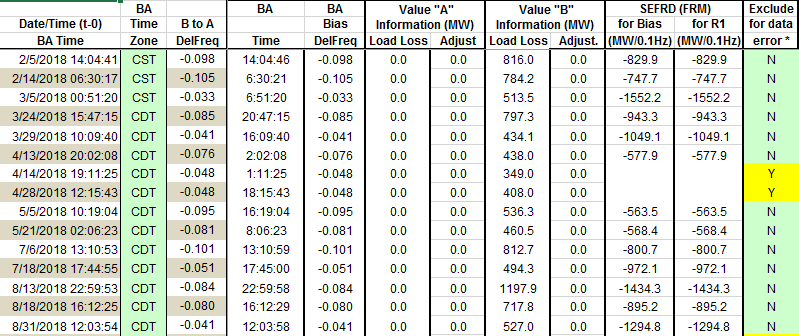 Maybe. Will be valuated at the end of the year.
19
Op. Year 2018 BAL-003 FRM Performance
20
ERCOT Energy Statistics
Total Energy
22
[Speaker Notes: 29,156,994 MWh]
Total Energy from Wind Generation
23
[Speaker Notes: 5,239,561 MWh]
% Energy from Wind Generation
24
[Speaker Notes: 17.97%]
ERCOT System Inertia
Daily Minimum System Inertia
26
[Speaker Notes: Minimum Inertia = 130,014 MW*s on 10/27/2017. This was also our record wind day.

October
Mean: 190,188
Max: 228,144 on October 9th 
Min: 145,241 on October 30th]
Questions?
Thank you!
Op. Year 2017 BAL-003 Selected Events
28
[Speaker Notes: Frequency Bias updated from 764 to 759 in April]
Op. Year 2017 BAL-003 FRM Performance
29